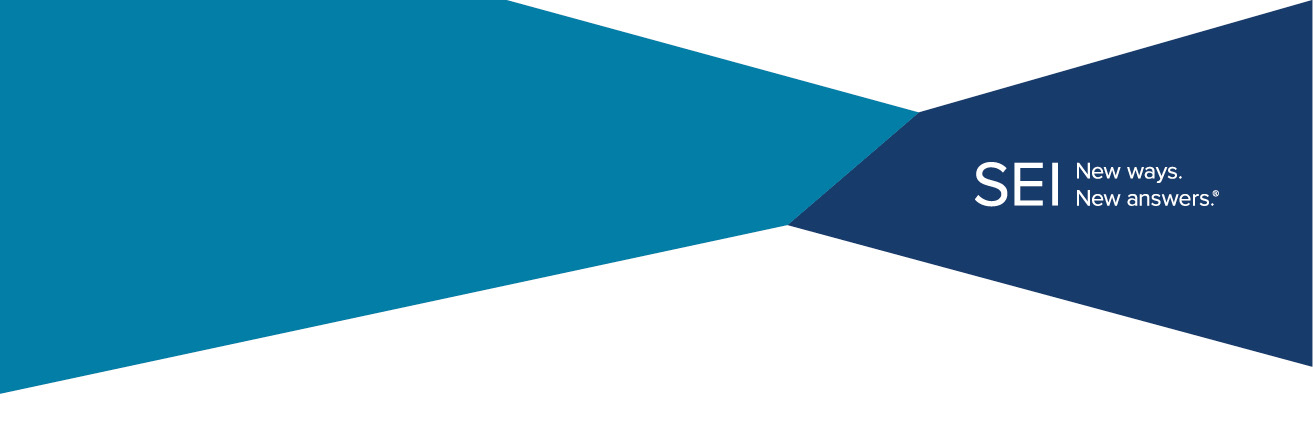 Service Requests
Description: This workflow describes all the steps required to prepare and present a proposal to an existing client. In this scenario, typically the proposal has already been discussed with the client to some extent, and this is a matter of documenting and presenting the proposal to get the client’s sign-off to move forward with implementation. The presentation doesn’t necessarily require that you meet in person since in-person. This workflow differs from the Proposal Meeting workflow, which is typically reserved for a more formal meeting with a prospect.
© 2015 SEI. This information is proprietary.  No further distribution is intended.
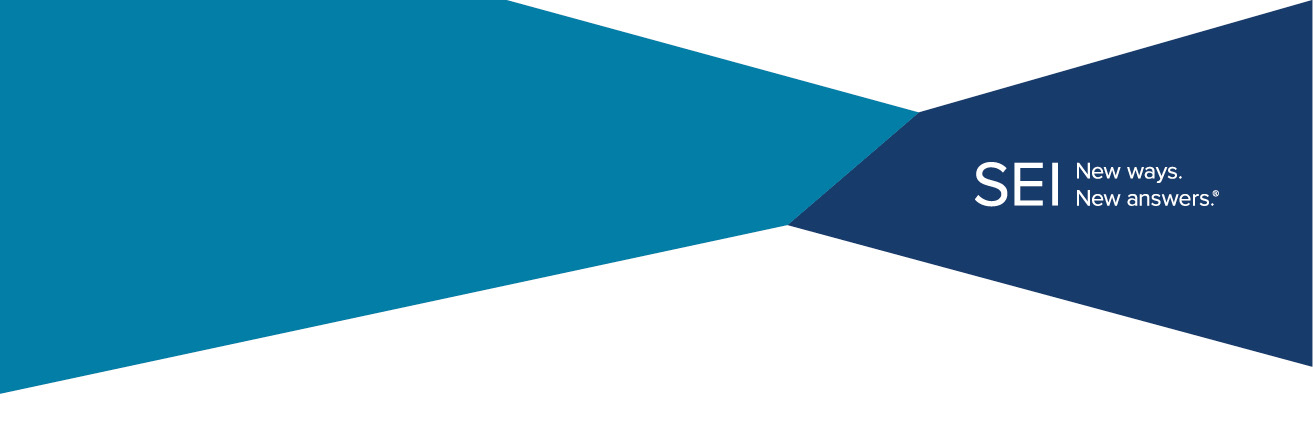 Service Requests
© 2015 SEI. This information is proprietary.  No further distribution is intended.